PRESENT SIMPLE

I/we/you/they   go to the cinema every Friday.
                           don‘t go
Do I/we/you/they GO to the cinema every Friday?     


He/she/it GOES to the cinema every Friday.
                doesn‘t GO
DOES he/she/it go to the cinema every Friday?

ALWAYS, SOMETIMES, NEVER, OFTEN, EVERY DAY, ….
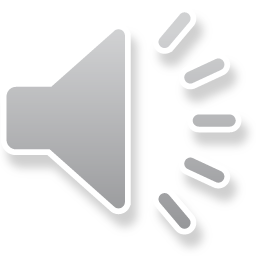 PRESENT CONTINUOUS

I AM working right now. / I AM NOT working now.
He/she/it IS working. /  ISN‘T working
They/we/you ARE working / AREN‘T working

AM I working?
IS he working?
ARE they working?

NOW, RIGHT NOW, TODAY, AT THE MOMENT, LOOK, LISTEN, IN THE PICTURE…
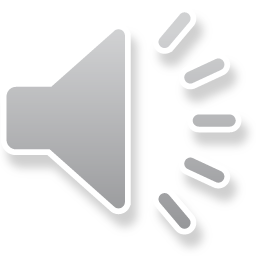